Preventative Behavioral Health Outreach and COVID-19 Positive Patients: Lessons Learned
Krithika Malhotra, PhD
Araba Koufie, MA
Alex Laffer, MA
Lindsey Jenkins, PhD
University of Kansas Medical Center
1
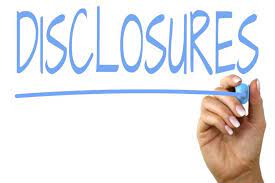 Employed by University of Kansas Medical Center
Department of Family Medicine and Community Health

No other income or funding to support this quality improvement project
Overview
COVID-19 and Mental Health: Is there a need?

COVID-19 and Health Disparities: Race, Sex, and Language

An Innovative Preventative Behavioral Health Initiative
Learning Tool for Psychology Learners
Considerations for pre-implementation and implementation phase
Context, Procedure and Results
Recommendations
3
COVID-19 and Mental Health
Current COVID-19 pandemic → ↑ mental health concerns (e.g., depression, anxiety, posttraumatic stress) and substance use concerns1, 2

Survivors of COVID-19, with and without psychiatric hx → ↑psychiatric sequelae 14-90 days post-diagnosis3

Post-infection, increased number of COVID-related symptoms associated with clinically significant depression, anxiety, posttraumatic stress4

Individuals who tested positive for COVID-19 reported increased stigma and discrimination5, 6
4
COVID-19 and Health Disparities: Race7
5
Racial Disparities in Our Clinic
6
COVID-19 and Health Disparities: Sex7
7
Sex Disparities in Our Clinic
8
Language Differences and COVID-19
9
Preventative BehavioralTelehealth Outreach
10
Why Do It?
Prevention is better than cure!
Impact of COVID-19 on patients’ mental health
Minimizing exposure for patients and clinicians
Creating ongoing learning opportunities for future psychologists, especially around telehealth
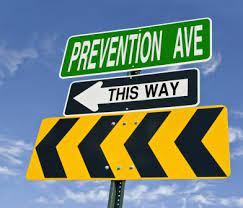 11
Behavioral Health Outreach as a Teaching Tool
Considering developmental stage of learners and tailoring to their needs

Telehealth specific training
Consent
Privacy
Crisis Management

Screening and intervention tools

Supervision requirements
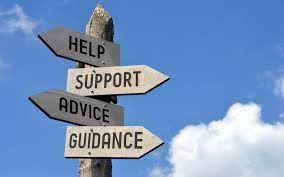 12
Pre-implementation Considerations
13
Implementation Considerations
14
Behavioral Health Outreach: Context
15
Behavioral Health Outreach: Procedures
16
Behavioral Health Outreach: Results
17
Behavioral Health Outreach: Mental Health
18
Table 4. Scores across four stigma domains (N=41)
Behavioral Health Outreach: Stigma
19
Recommendations
20
References
1. Panchal, N., Kamal, R., Orgera, K., Cox, C., Garfield, R., Hamel, L., & Chidambaram, P. (2020). The implications of COVID-19 for mental health and substance use. Kaiser family foundation. 
2. Rajkumar, R. P. (2020). COVID-19 and mental health: A review of the existing literature. Asian journal of psychiatry, 52, 102066. 
3. Taquet, M., Luciano, S., Geddes, J. R., & Harrison, P. J. (2021). Bidirectional associations between COVID-19 and psychiatric disorder: retrospective cohort studies of 62 354 COVID-19 cases in the USA. The Lancet Psychiatry, 8(2), 130-140. 
4. Ismael, F., Bizario, J. C., Battagin, T., Zaramella, B., Leal, F. E., Torales, J., ... & Castaldelli-Maia, J. M. (2020). Post-infection depression, anxiety and PTSD: a retrospective cohort study with mild COVID-19 patients. medRxiv.
5. Bagcchi, S. (2020). Stigma during the COVID-19 pandemic. The Lancet. Infectious Diseases, 20(7), 782.
6. Imran, N., Afzal, H., Aamer, I., Hashmi, A., Shabbir, B., Asif, A., & Farooq, S. (2020). Scarlett Letter: A study based on experience of stigma by COVID-19 patients in quarantine. Pakistan journal of medical sciences, 36(7), 1471–1477. https://doi.org/10.12669/pjms.36.7.3606
7. Centers for Disease Control and Prevention. (2021). CDC COVID Data Tracker. Centers for Disease Control and Prevention. https://covid.cdc.gov/covid-data-tracker/#demographics.
21
QUESTIONS?
Thank You
kmalhotra@kumc.edu